«Воспитание самостоятельности у детей дошкольного возраста»
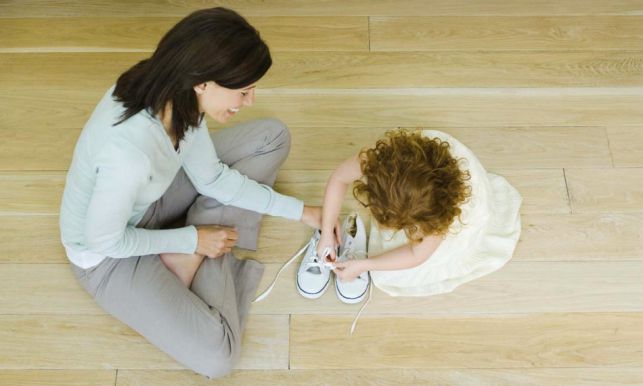 (Самостоятельность – независимость, свобода от внешних влияний, принуждений, от посторонней поддержки, помощи. Самостоятельность – способность к независимым действиям, суждениям, обладание инициативой, решительность. Такие определения дает «Толковый словарь русского языка».
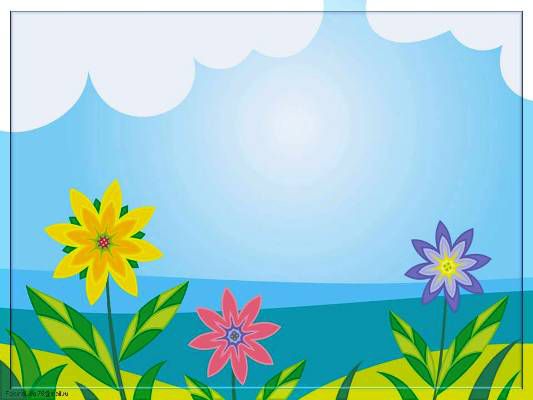 Причины детской не самостоятельности
- Ребенок отказывается посещать детский сад
- Ничего не хочет делать по дому, устраивает беспорядок и отказывается убирать за собой (не убирает за собой игрушки, постель) 
- не выполняет маленькие обязанности по дому
- обманывает
- берет чужие вещи
- не реагирует на запреты
- на многие просьбы реагирует негативно или не реагирует совсем
-часто не слышит, что ему говорят, приходится повторять много раз
- проявляет агрессию к близким людям
-капризничает, упрямится
-не следит за своими вещами, бросает, где попало
- ничем не интересуется, проводит много времени у телевизора (компьютера) .
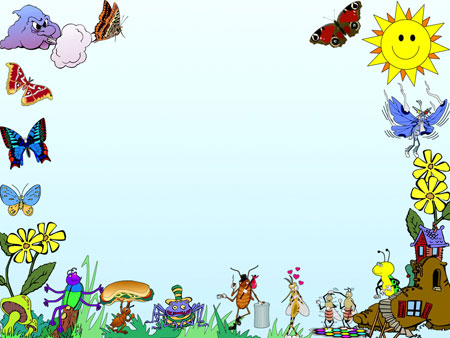 Этап 1:
Умение расслабляться. 
Этап 2.
Родители, позаботьтесь о себе!
- «В чем состоят мои обязанности по отношению к ребенку? »
-«В чем состоят обязанности моего ребенка по отношению ко мне? »
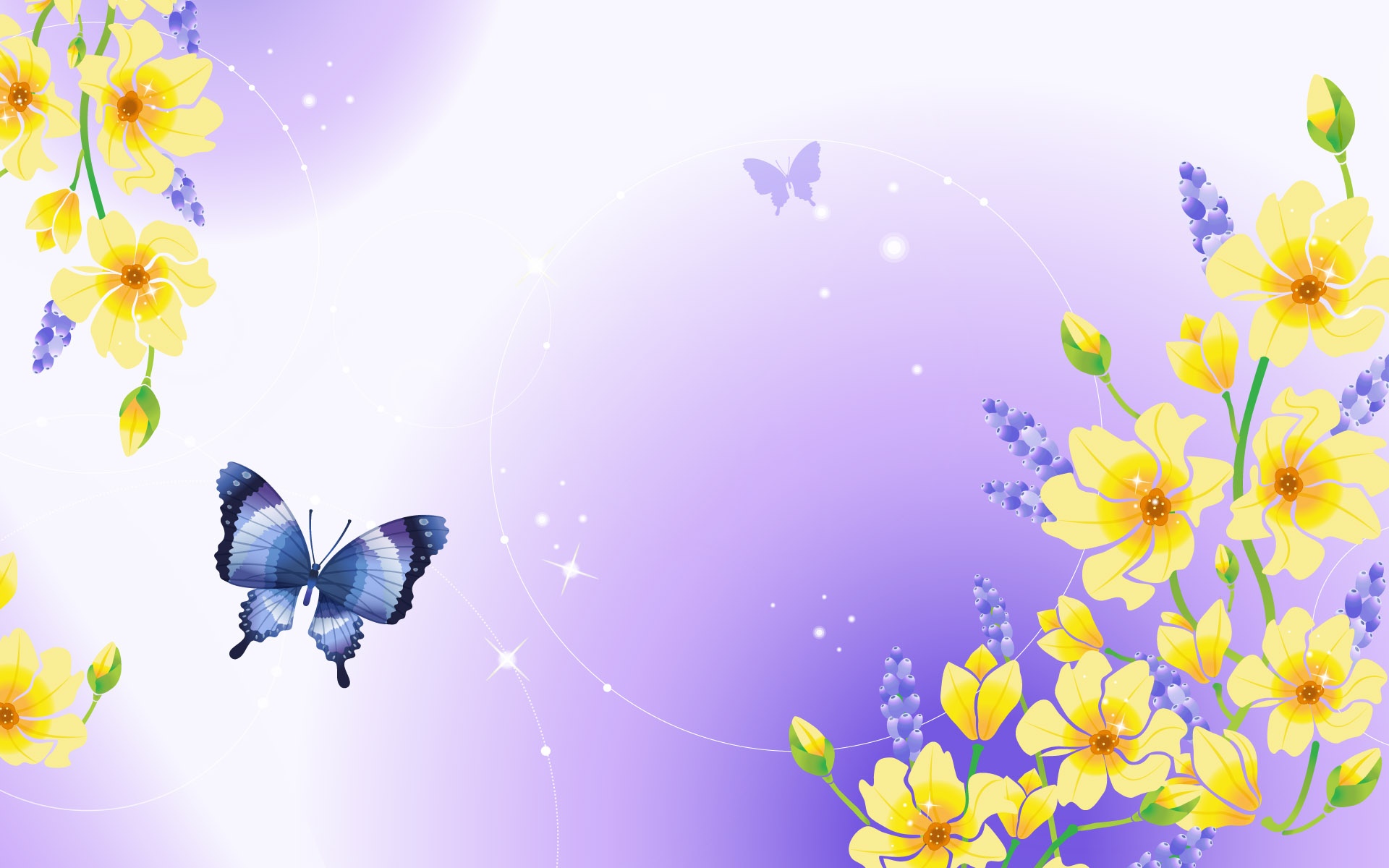 - «Я ничего не должен моему ребенку. Мой ребенок ничего не должен мне. Каждый из нас – свободный человек, способный распоряжаться своей собственной жизнью и свободный делать для другого то, что он хочет делать».

- «Я не должен посвящать всего себя кому- либо еще. Я в долгу, прежде всего,                                                    перед самим собой! ».
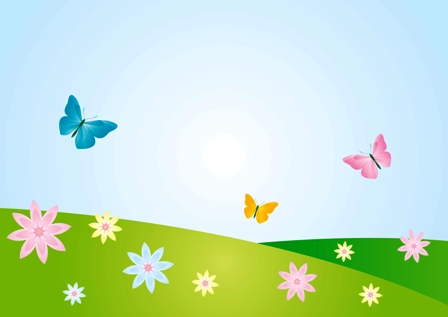 - Я сейчас занята, 
- Посмотри, что ты натворил, 
- Это надо делать не так, 
- Когда же ты научишься? 
- Сколько раз я тебе говорила! 
- Нет! Сейчас я не могу!
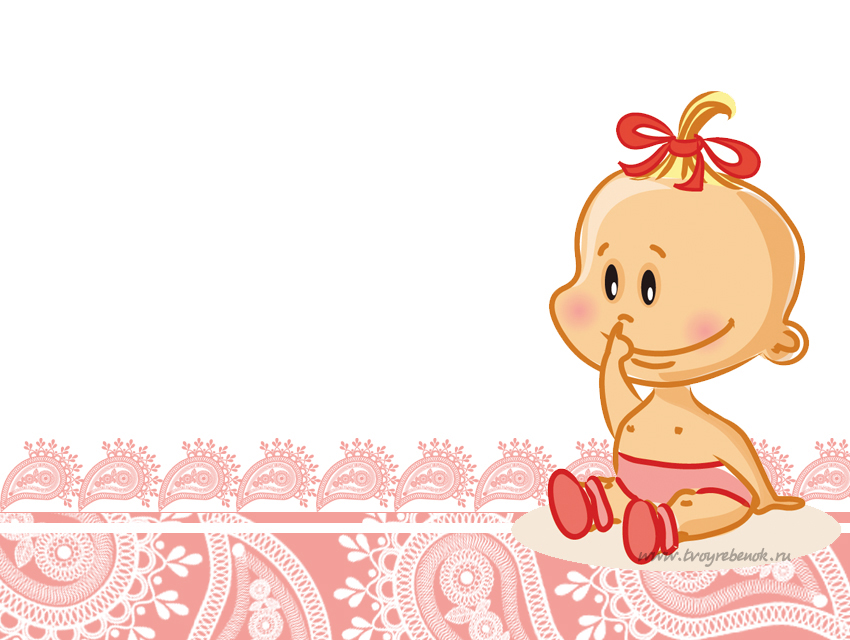 «Правый — левый» (хитрая игра)
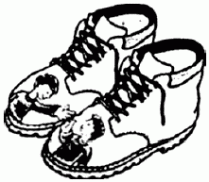 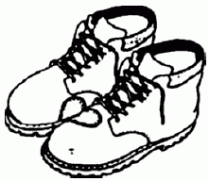 - Ты очень многое можешь! 
- Что бы мы без тебя делали! 
- Я радуюсь твоим успехам! 
Берегите ребенка и колдуйте над ним! Будьте его другом, станьте верой, надеждой. А с любовью к Вам он сам пришел в этот мир.
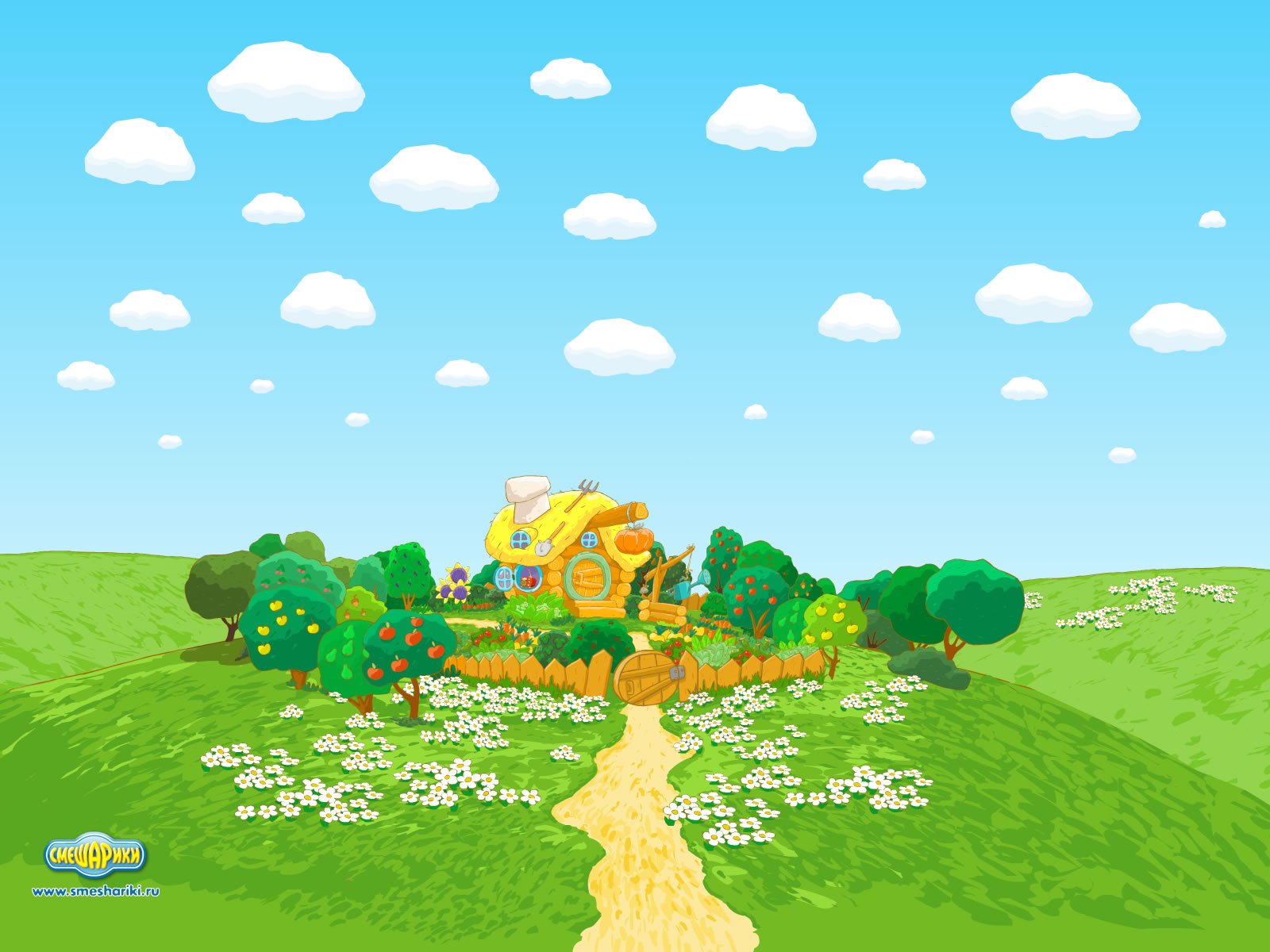 Спасибо за внимание